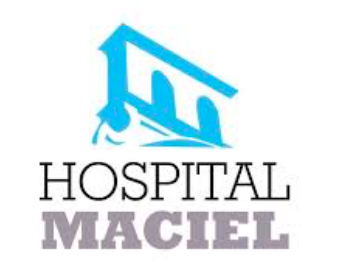 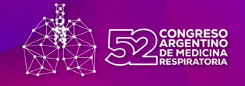 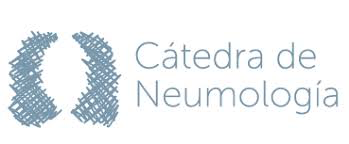 P-150
ARMONÍA EN EL CUIDAR: 
CUIDADOS PALIATIVOS EN EL LABERINTO DE LAS INTERSTICIOPATÍAS
Iraola MV, Lapiedra J, Chao C, De Armas F, Theodosopoulos V,  Mendez A, Kierszenbaum M
Introducción: La necesidad de cuidados paliativos (CP) en las enfermedades pulmonares en general e intersticiales (EPI) en particular tiende al aumento por la alta carga sintomática y la reducción en la calidad de vida del paciente y sus cuidadores. La evolución de pacientes con EPI es difícil de predecir, lo que dificulta determinar el momento óptimo de derivación a CP. Se describe el trabajo conjunto realizado entre la Unidad de intersticiopatías (UI) y el Servicio de Medicina Paliativa (SMP) del Hospital Maciel (HM) en Uruguay.
Materiales y Métodos: Estudio descriptivo y retrospectivo. Se incluyeron pacientes derivados desde la UI al SMP del HM entre 2007 y 2023.
Resultados:
Fig 1. Evolución de la derivación a CP
Tabla 1. Características de la población
La tabla 1 describe los 21 pacientes analizados. La evolución de remisión a CP se detalla en la Fig 1; el promedio de derivación hasta el 2018 fue de 1,1 pacientes/año, y luego del 2019 aumentó a 2,6. El tiempo entre el inicio de asistencia en la UI y la derivación a CP fue 50 meses (4,1 años) ± 81 y el tiempo promedio entre el primer contacto con CP y el fallecimiento fue 5,5 meses ± 5,9. En 48% se requirió infusor elastomérico para control de la disnea,  la droga de uso más frecuente fue la morfina, seguida de midazolam. Sólo 1 paciente requirió sedación por disnea refractaria. De las complicaciones lo más frecuente fue depresión y ansiedad 33% (7); 19% (4) presentaron problemas sociales o vinculares y 19% (4) disnea refractaria. En la evolución  3 siguen vivos al momento, 15 fallecieron: 11  en domicilio y 4  en centro asistencial. El resto (3), fueron derivados a otras unidades de CP departamentales.
Fig 2. Distribución por etiología EPI
19%
29%
9,5%
24%
19%
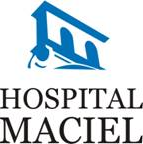 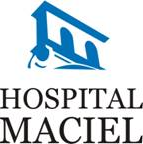 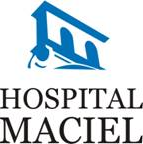 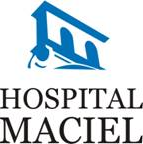 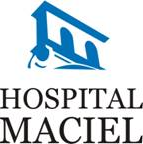 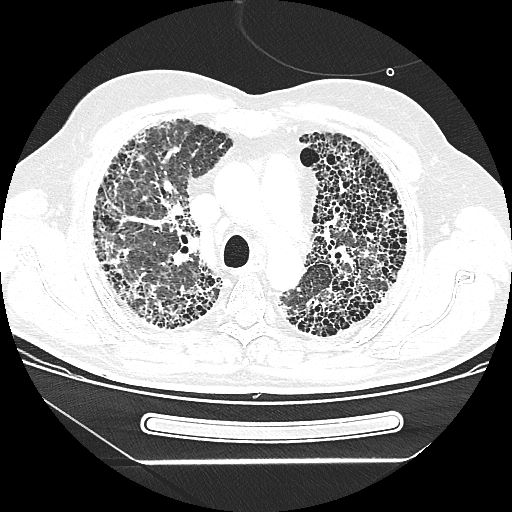 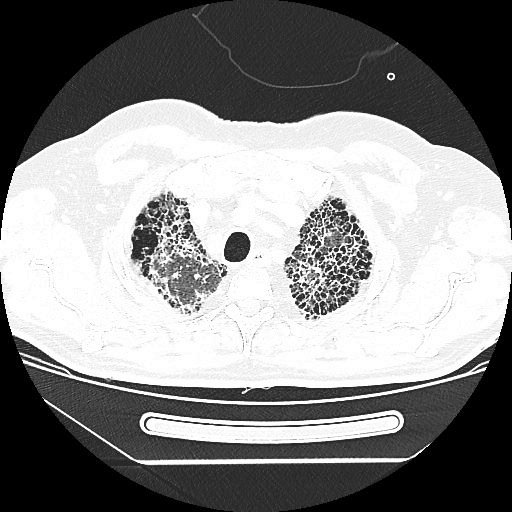 Conclusiones: La  derivación de pacientes con EPI a CP viene en ascenso. La elevada frecuencia de complicaciones no respiratorias que surgen durante la evolución, evidencian la necesidad de abordaje multidisciplinario, donde el seguimiento por CP facilita su detección y tratamiento precoz. En más de la mitad de los casos el fallecimiento ocurrió en domicilio, evitando la repercusiones negativas derivadas de una muerte en centro asistencial. El corto tiempo de seguimiento por CP, como reflejo de remisión tardía, nos desafía a continuar y profundizar el trabajo en equipo.
[Speaker Notes: Enchular tabla y resultados
Alguna imagen TC 
Torta etiologias

Se incluyeron 21 pacientes. Ver tabla 1. El promedio de derivación a CP hasta el 2018 fue de 1,1 pacientes/año, y desde 2019 fue  2,6. El tiempo entre el inicio de asistencia en la UI y la derivación a CP fue 50 meses (4,1 años) ± 81 y el tiempo promedio entre el primer contacto con CP y el fallecimiento fue 5,5 meses ± 5,9. 20 pacientes fueron derivados para manejo de síntomas, y 1 por motivos sociales. En cuánto al manejo de CP,  48% requirieron infusor elastomérico,  la droga de uso más frecuente fue la morfina, seguida de midazolam. 1 paciente requirió sedación por disnea refractaria. De las complicaciones lo más frecuente fue depresión y ansiedad 33% (7); 19% (4) presentaron problemas sociales o vinculares y 19% (4) disnea refractaria. Un 14,2% (3) no aceptaron la enfermedad o se negaron al tratamiento.  En la evolución  3 siguen vivos al momento, 15 fallecieron: 11  en domicilio y 4  en centro asistencial. El resto (3), fueron derivados a otras UCP departamentales.]